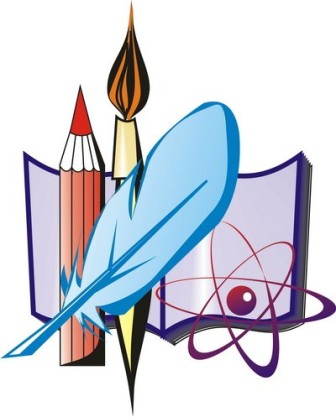 Урок 
русского языка
2 класс
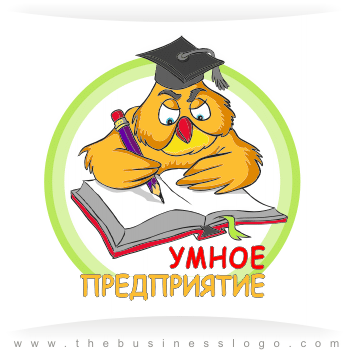 Закрепление.
Ча-ща
Чу-щу
Жи- ши
Вставь пропущенные буквы.
1 ВАРИАНТ
2 ВАРИАНТ
МАШ..  НА                     ОБЕЩ.. НИЕ                           

МОЧ..ЛКА                     Ч..ДИЩЕ

Ч..БЧИК                         СОВЕЩ..НИЕ

Ж..ЛИЩЕ                       ТРЕЩ..Т
И
А
А
У
У
А
И
А
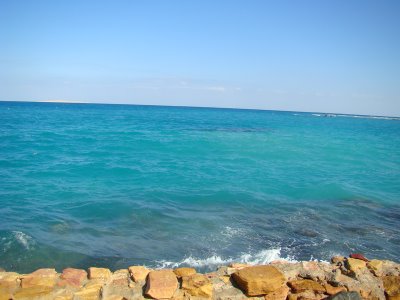 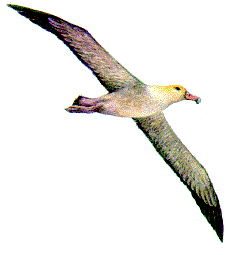 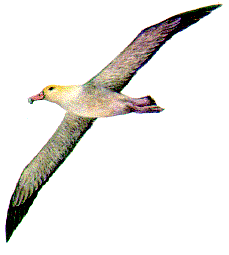 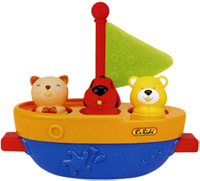 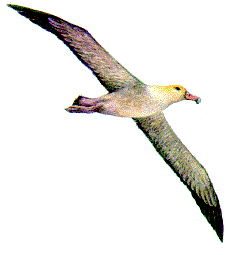 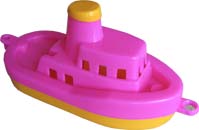 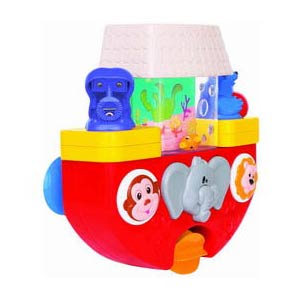 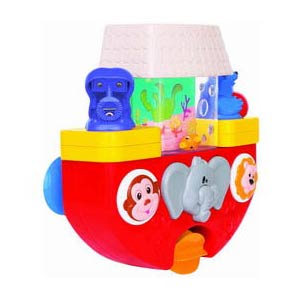 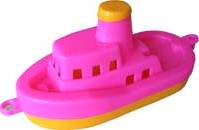 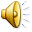 Кто это?
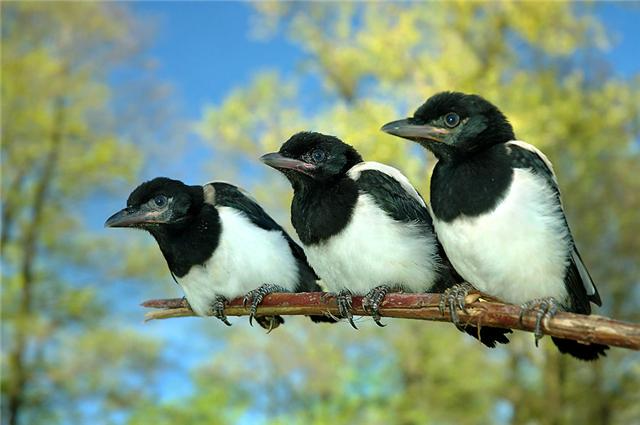 Сидит на суку, тараторит.
 Со всеми птицами спорит.
 Все ей вокруг интересно,
 Всем эта птица известна.
 Помнишь: где была?
                     -Далеко.Кто это?
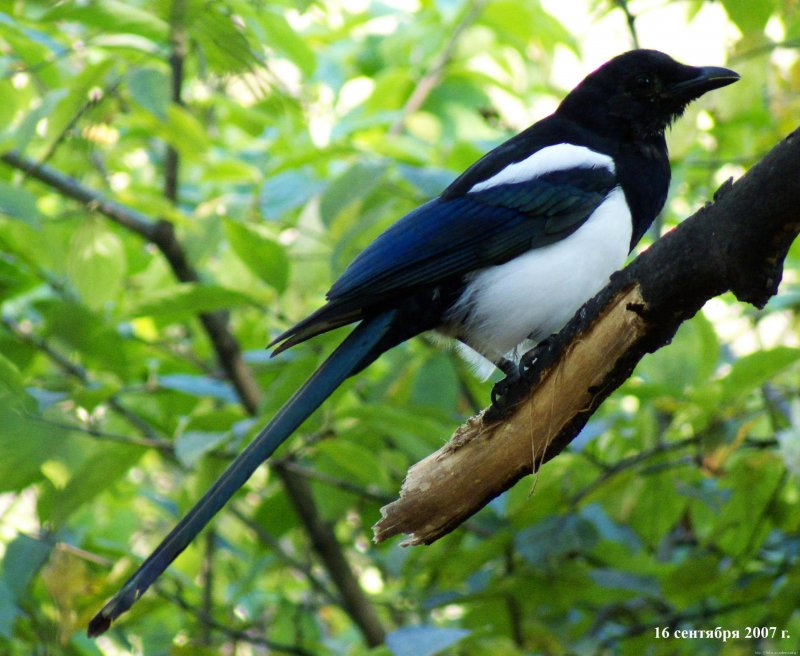 /
СОРОКА
Составь предложения из слов
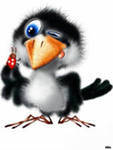 1. Живут ,в, сороки, рощах.
1. Сороки живут в рощах.
2.Эти, имеют , яркую, птицы, окраску.
2.Эти птицы имеют  яркую окраску.
3.Остаются, сороки, часто, зимовать.
3.Часто сороки остаются зимовать.
Картинный диктант.
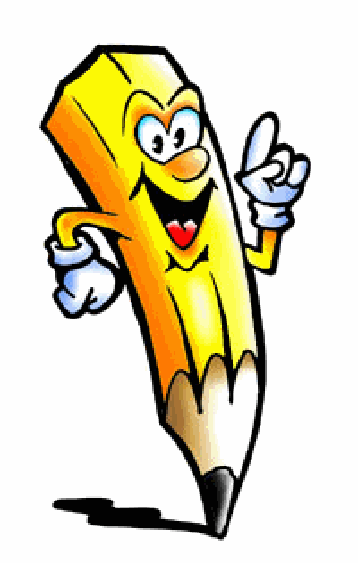 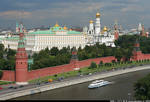 Ягода
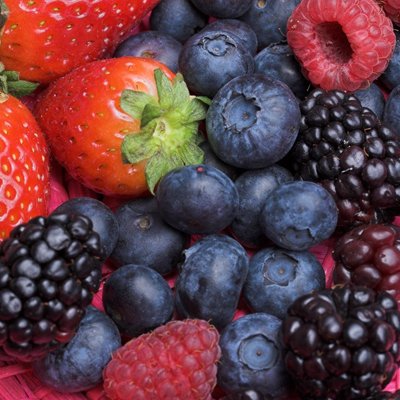 Москва
Карандаш
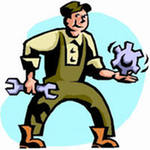 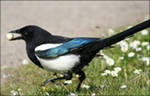 Сорока
Рабочий
Домашнее задание
Учить словарные слова.
 С. 46, упр. № 81.
 Чистописание, урок 22-23.
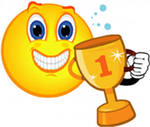 МОЛОДЦЫ!!!
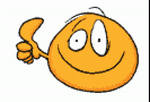